MHS GENESIS: From Legacy to Workflow
Col Thomas J. Cantilina
February 14, 2024
[Speaker Notes: Welcome to the new DHA PowerPoint template. Each slide contains helpful information for making the entire presentation user-friendly and accessible to people of all abilities. **Disclaimer** Additional remediation is required after you add content to this template to ensure 508 compliance.

Please note: if your presentation is being presented online, the PowerPoint file must be converted and remediated as a PDF.]
Presenter
Col Thomas Cantilina
Chief Health Informatics Officer & Deputy MHS EHR Functional Champion
Defense Health Agency
2
[Speaker Notes: Graphs need to have data labels formatted to be Franklin Gothic Book 10. Images of charts or graphs created in other applications may not accurately convey all necessary information to participants. Use the chart feature of PowerPoint to add these type of graphics to the slide. Doing this exposes the tabular (Excel) information to participants who may not be able to see the image. Select the Insert tab, then Chart. Select the type of chart to include.
Assign a title, legend, and axis labels to each chart.]
Disclosures
Col Thomas Cantilina has no relevant financial or non-financial relationships to disclose relating to the content of this activity.

The views expressed in this presentation are those of the author and do not necessarily reflect the official policy or position of the Department of Defense, not the U.S. Government.

This continuing education activity is managed and accredited by the Defense Health Agency J-7 Continuing Education Program Office (DHA J-7 CEPO). DHA J-7 CEPO and all accrediting organizations do not support or endorse any product or service mentioned in this activity.

DHA J-7 CEPO staff, as well as activity planners and reviewers have no relevant financial or non-financial interest to disclose.

Commercial support was not received for this activity.
3
[Speaker Notes: Graphs need to have data labels formatted to be Franklin Gothic Book 10. Images of charts or graphs created in other applications may not accurately convey all necessary information to participants. Use the chart feature of PowerPoint to add these type of graphics to the slide. Doing this exposes the tabular (Excel) information to participants who may not be able to see the image. Select the Insert tab, then Chart. Select the type of chart to include.
Assign a title, legend, and axis labels to each chart.]
Learning Objectives
At the conclusion of this activity, participants will be able to:

Understand the critical importance of adopting a workflow mindset that departs from legacy thinking in the successful implementation of MHS GENESIS, the new EHR system.

Recognize the pivotal role that adoption and standardization play in unlocking the full potential of healthcare innovation and system optimization, and how they relate to improving patient care and operational efficiency.
4
[Speaker Notes: Graphs need to have data labels formatted to be Franklin Gothic Book 10. Images of charts or graphs created in other applications may not accurately convey all necessary information to participants. Use the chart feature of PowerPoint to add these type of graphics to the slide. Doing this exposes the tabular (Excel) information to participants who may not be able to see the image. Select the Insert tab, then Chart. Select the type of chart to include.
Assign a title, legend, and axis labels to each chart.]
Shifting from Legacy to Workflow Culture
DRAFT
Breaking legacy thinking and adopting a workflow culture
5
[Speaker Notes: Graphs need to have data labels formatted to be Franklin Gothic Book 10. Images of charts or graphs created in other applications may not accurately convey all necessary information to participants. Use the chart feature of PowerPoint to add these type of graphics to the slide. Doing this exposes the tabular (Excel) information to participants who may not be able to see the image. Select the Insert tab, then Chart. Select the type of chart to include.
Assign a title, legend, and axis labels to each chart.]
Documentation to Care Coordination
MHS GENESIS provides a single, unified patient record, consolidating all patient interactions across all venues of care
Vitals/
Triage
Provider Visit
Document
Billing/
Coding
Scheduling
Check-In
CURRENT STATE: 
LEGACY SYSTEMS
X
X
X
X
X
X
X
Check-out/ Discharge
Registration/ Check-In
Provider Visit
FUTURE STATE:
MHS GENESIS
Scheduling
Intake
Document
6
Billing/Coding
[Speaker Notes: Graphs need to have data labels formatted to be Franklin Gothic Book 10. Images of charts or graphs created in other applications may not accurately convey all necessary information to participants. Use the chart feature of PowerPoint to add these type of graphics to the slide. Doing this exposes the tabular (Excel) information to participants who may not be able to see the image. Select the Insert tab, then Chart. Select the type of chart to include.
Assign a title, legend, and axis labels to each chart.]
DRAFT
EHR Evolution: From Documents to Workflows
MHS GENESIS
LEGACY EHR
SOLUTION:
Optimizing workflows, not drowning in documents
PROBLEM: 
Emphasis on creating documents
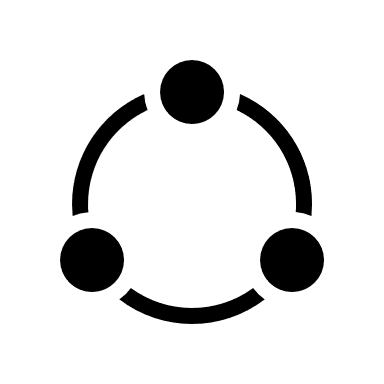 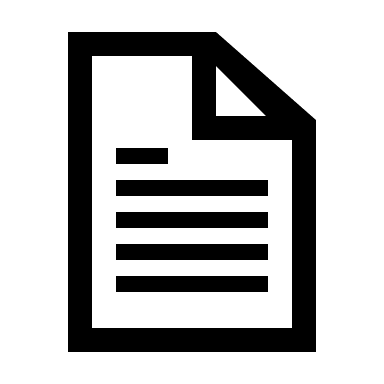 Empowering healthcare professionals with the right data at the right time
7
[Speaker Notes: Graphs need to have data labels formatted to be Franklin Gothic Book 10. Images of charts or graphs created in other applications may not accurately convey all necessary information to participants. Use the chart feature of PowerPoint to add these type of graphics to the slide. Doing this exposes the tabular (Excel) information to participants who may not be able to see the image. Select the Insert tab, then Chart. Select the type of chart to include.
Assign a title, legend, and axis labels to each chart.]
Questions
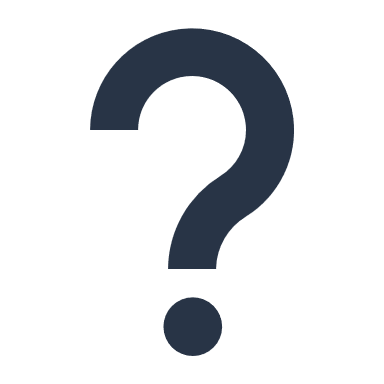 8
[Speaker Notes: Graphs need to have data labels formatted to be Franklin Gothic Book 10. Images of charts or graphs created in other applications may not accurately convey all necessary information to participants. Use the chart feature of PowerPoint to add these type of graphics to the slide. Doing this exposes the tabular (Excel) information to participants who may not be able to see the image. Select the Insert tab, then Chart. Select the type of chart to include.
Assign a title, legend, and axis labels to each chart.]
How To Claim CE Credit
If you would like to receive continuing education credit for this activity, please visit:

amsus.cds.affinityced.com
9
[Speaker Notes: Graphs need to have data labels formatted to be Franklin Gothic Book 10. Images of charts or graphs created in other applications may not accurately convey all necessary information to participants. Use the chart feature of PowerPoint to add these type of graphics to the slide. Doing this exposes the tabular (Excel) information to participants who may not be able to see the image. Select the Insert tab, then Chart. Select the type of chart to include.
Assign a title, legend, and axis labels to each chart.]